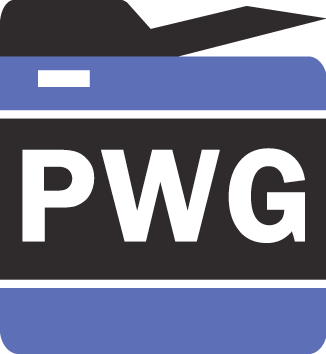 ®
The Printer Working Group
IPP Reprint Password Use Cases
Smith Kennedy, HP Inc.
PWG August 2018 Face-to-Face
August 15, 2018
Review Concepts and Terminology
Terminology
Job Instructions [PWG 5100.11]

Information that affects how the job and its associated documents are to be processed
Job Template Attributes
Some Operation Request Attributes
Other attributes (such as defaults) that are applied to a Job

Job Submission Operations [PWG 5100.11]
IPP operations that create jobs and send document content
Print-Job
Print-URI
Create-Job
Send-Document
Send-URI
3
Terminology
Retained Job [PWG 5100.11]
A Job that the Printer retains in the Job Retention Phase1 after processing it, for an implementation-defined period (including zero seconds) or removed by an explicit Delete-Job or Purge-Jobs operation
An exact copy of a Retained Job can be processed using a Reprocess-Job2 operation.
A modified copy of a Retained Job can be processed using a Resubmit-Job operation.

Saved Job [PWG 5100.11]
A Saved Job is a Retained Job that the Printer retains indefinitely (until removed by a Delete-Job or Purge-Jobs2 operation) so that a copy of it can be reprinted any time using the Reprocess-Job2 or Resubmit-Job operations, rather than aging the job out after an implementation-defined period.


1 See [RFC8011] section 5.3.7.2 Partitioning of Job States
2 Deprecated
4
Operations and Attributes
"job-password" [PWG 5100.11]
Information that affects how the job and its associated documents are to be processed. This includes the Job Template Attributes, some Operation Request Attributes, and other attributes (such as defaults) that are applied to a job.

Job Submission Operations [PWG 5100.11]
The Job-Submission Operations are the IPP operations that create jobs and send document content, namely Print-Job, Print-URI, Create-Job, Send- Document and Send-URI. See [RFC8011] for further information.

Retained Job [PWG 5100.11]
A Retained Job is a job that the Printer retains in the so-called Job Retention Phase (see [RFC8011] section 5.3.7.2 Partitioning of Job States) in the job’s terminal state (‘completed’, ‘aborted’, or ‘canceled’) after processing it, for an implementation-defined period (including zero seconds) or removed by an explicit Delete-Job or Purge-Jobs operation. An exact copy of a Retained Job can be processed using a Reprocess-Job operation. A modified copy of a Retained Job can be processed using a Resubmit-Job operation.

Saved Job [PWG 5100.11]
A Saved Job is a Retained Job that the Printer retains indefinitely (until removed by a Delete-Job or Purge-Jobs operation) so that a copy of it can be reprinted any time using the Reprocess-Job or Resubmit-Job operations, rather than aging the job out after an implementation-defined period.
5
Common Supported Use Cases
Use Case Review
U1: Job Submitted to Print
U2: Job Submitted with Job Password
"job-password"  no job processing until password provided
U3: Job Submitted as a Saved Job
"job-save"  job processing causes job to be saved
U4: Print a Saved Job via IPP Resubmit-Job
Reprint caused by Client IPP operation
U5: Print a Saved Job via Control Console
Reprint caused by direct user interaction with printer (no IPP)
7
U1: Job Submitted to Print
Control Console
Client
Job Creation operation
Printer
Job
A
Print
Engine
Process Job
Storage
U2: Job Submitted with Job Password
Touch, etc. to
enter job password
Control Console
Client
Job Creation operation
with "job-password"
Printer
password
Job
A
Print
Engine
Wait for password
Process Job
Storage
U3: Job Submitted as a Saved Job
Control Console
Client
Job Creation operation
with "job-save"
Printer
Job
A
Print
Engine
Process Job
Storage
Job
A
U4: Print a Saved Job viaIPP Resubmit-Job
Control Console
Client
Printer
Print
Engine
Process Job
Storage
Job
B
Job
A
Resubmit-Job (Job A)
U5: Print a Saved Job viaControl Console
Touch, etc. to
select retained job Job A for reprint
Control Console
Client
Printer
Print
Engine
Process Job
Storage
Job
B
Job
A
IPP Password Protected Job Gaps
JPS2 defined "job-password" and "job-save-disposition" such that they cannot usefully interoperate to support a password protected retained job use case

This use case has been important to some vendors' customers

With IPP's increasing prevalence in the marketplace and its shift in use to more mainstream printing, gaps such as this one should be filled
13
U6 : U2/U3 Hybrid - Job Submitted as a Saved Job with Job Password
Touch, etc. to
enter job password
Control Console
Client
Job Creation operation
with "job-password"
Printer
password
Job
A
"job-password"
inhibits processing,
doesn't prevent
reprinting once
processed and
retained
Print
Engine
Wait for password
Process Job
Storage
Job
A
IPP Job Print Password
Existing attributes do not satisfy this requirement

"job-password" inadequate because of its semantics
Explicitly associated with the target Job, but doesn't get copied on Restart/Reprint/Resubmit-Job.
Inhibits "processing" of the job, regardless of the nature of the processing, so in conflict with "save-disposition" = 'save-only'

"document-password" depends on the document format directly supporting authentication credentials
15
What is a "Saved Job", Again?
Saved Job [PWG 5100.11]
A Saved Job is a Retained Job that the Printer retains indefinitely (until removed by a Delete-Job or Purge-Jobs2 operation) so that a copy of it can be reprinted any time using the Reprocess-Job2 or Resubmit-Job operations, rather than aging the job out after an implementation-defined period.

4.3.1.1 Reprinting using the Reprocess-Job operation
The Reprocess-Job operation [RFC3998] re-processes a copy of any Retained Job after processing was completed, canceled, or aborted. In order to prevent the Printer from aging out a Retained Job, the client can supply a “job-save-disposition” Job Template attribute (see section 7.9) in a job submission. In this case the Printer retains the job (until removed by a Delete-Job or Purge-Jobs operation ) as a Saved Job, so that a client can reprint the job using Reprocess-Job any time subsequently.

4.3.1.2 Reprinting using the Resubmit-Job operation
The Resubmit-Job operation (see section 5.4 below for a complete description) re-processes a copy of any Retained Job in the same way as Reprocess-Job (see section 4.3.1.1), with the addition of being able to supply additional operation and Job Template attributes that will affect the processing of that copy of the job by either override the values of existing attributes or providing additional attributes.


So: sending "job-save-disposition" is what causes the printer to not age out a Retained Job, thus making it a Saved Job
16
Well, now I'm not so sure...
7.9 job-save-disposition (collection)
The OPTIONAL “job-save-disposition” Job Template attribute is used to archive/save the Document Data of a job, such that the job can be re-printed on demand at some undefined time in the future.


Wait...what? What about the "Job Instructions"? How is only saving the document data the same as saving the Job?
17
IPP Job Print Password
IPP Job Print Password
Goal: Define a "print" password for an IPP Job that:

Causes the Printer to request the matching password whenever the Job is to be printed

Is retained if and when the Job is copied (e.g. Resubmit-Job, direct control panel interaction) 

Is set at time of original Job creation

Is not changeable once set

Is not exposed via any IPP operation response1 or via any non-IPP protocol

1 Fetch-Job was discussed as an exception to this rule in earlier "job-reprint-password" drafts
19
U7: Job Submitted as a Saved Jobwith Job Print Password
Control Console
Client
Job Creation operation
with "job-save-disposition"and "job-print-password" P
Printer
P
Job
A
Print
Engine
Process Job
Storage
P
Job
A
U8: Print a Saved Job viaIPP Resubmit-Job and Password (1)
Control Console
Client
Printer
Print
Engine
Process Job
P
Storage
P
Job
B
P
Job
A
Resubmit-Job (Job A, P)
U9: Print a Saved Job viaIPP Resubmit-Job and Password (2)
Touch, etc. to
enter job reprint password P
Control Console
Client
P
Printer
Print
Engine
Process Job
Storage
P
Job
B
P
Job
A
Resubmit-Job (Job A)
U10: Print a Saved Job viaControl Console
Touch, etc. to
select saved job Job A for reprint and P to authorize reprint
Control Console
Client
Printer
Print
Engine
Process Job
P
Storage
Job
B
P
P
Job
A
Use Case Review
U7: Job Submitted as a Saved Job with Job Reprint Password
"job-reprint-password" is persistent

U8: Print a Password Protected Saved Job via IPP Resubmit-Job and Password (1)
IPP Resubmit-Job specifies Saved Job to be printed
IPP Resubmit-Job supplies password matching "job-print-password" to authorize print

U9: Print a Password Protected Saved Job via IPP Resubmit-Job and Password (2)
IPP Resubmit-Job specifies Saved Job to be printed
Printer prompts User for password matching "job-print-password" to authorize print

U10: Print a Password Protected Saved Job via Control Console
Saved Job to be printed selected via console
Printer prompts user for password matching "job-print-password" to authorize print
24
Other Questions / Comments
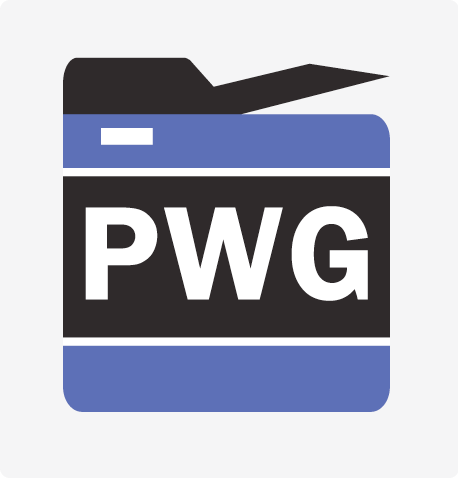 ®
25
Backup